Aim: To understand dependency ratio and youthful vs. ageing populations
Odd one out
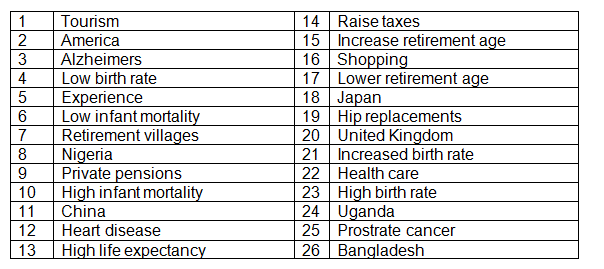 Each of the numbers in the sets of four below relates to a word to do with ageing populations.  Can you work out which one is the odd one out and what connects the other three. Explain your choices.
 
Set A		1		16		22		7
Set B		4		17		13		23
Set C		5		19		3		12
Set D		14		21		17		9
Set E		18		24		2		11
How do you work out how many dependents in a population?
The dependency ratio tells you how many economically inactive people (0-15 and 65+) are dependent upon the economically active population (16 to 64).  



Patterns;
In the _______________ world there is a high proportion of elderly
In the ________________world there is a high proportion of youth
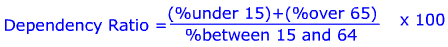 Pros and cons points of a youthful population
Impact of youthful population
Task 1 - Notes from Video – examples of issues caused by too many young people
https://www.youtube.com/watch?v=59tvl6mJGrQ
http://www.youtube.com/watch?v=zqfFrCUrEbY
Patterns and trends…..
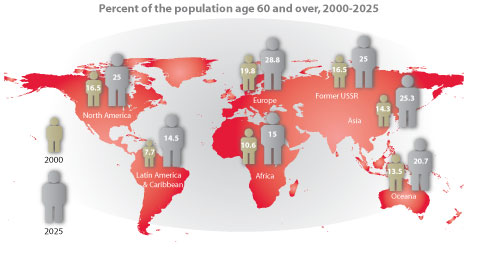 What is the global pattern?
What is the global trend?
Pros and cons of ageing population
Use pg. 12-14 (study notes)
Describe the difference between Europe and Africa in terms of aging population – use figures as examples.
Explain why some areas of the world have an aging population?
What does the term ‘grey pound/dollar’ mean?
Describe 3 other positives of an aging population
Using Japan as an example, what are the negatives of aging population?
How does attitude towards elderly people in Japan contribute to their care?